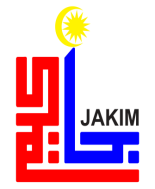 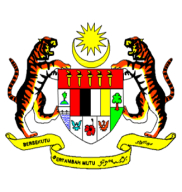 KHUTBAH MULTIMEDIA JAKIM
JIHAD EKONOMI
(30 OKTOBER 2015 / 17 MUHARRAM 1437H)
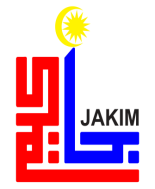 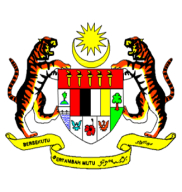 KHUTBAH MULTIMEDIA JAKIM
PUJIAN KEPADA ALLAH SWT
الْحَمْدُ لِلَّهِ القَائل:
﴿ قَالَ تَزْرَعُونَ سَبْعَ سِنِينَ دَأَبًا فَمَا حَصَدتُّمْ فَذَرُوهُ فِى سُنبُلِهِۦۤ إِلاَّ قَلِيلاً مِّمَّا تَأْكُلُونَ (47) ثُمَّ يَأْتِى مِنْ بَعْدِ ذَلِكَ سَبْعٌ۬ شِدَادٌ يَأْكُلْنَ مَا قَدَّمْتُمْ لَهُنَّ إِلاَّ قَلِيلاً مِّمَّا تُحْصِنُونَ (48) ﴾
Maksudnya: “Yusuf menjawab: “Hendaklah kamu menanam bersungguh-sungguh tujuh tahun berturut-turut, kemudian apa yang kamu ketam biarkanlah dia pada tangkai-tangkainya; kecuali sedikit dari bahagian yang kamu jadikan untuk makan. Kemudian akan datang selepas tempoh itu, tujuh tahun kemarau yang besar, yang akan menghabiskan makanan yang kamu sediakan baginya; kecuali sedikit dari apa yang kamu simpan (untuk dijadikan benih)” – Surah Yusuf: 47-48
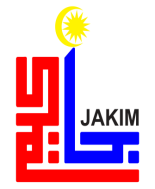 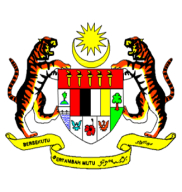 KHUTBAH MULTIMEDIA JAKIM
SYAHADAH
أَشْهَدُ أَنْ لآ إِلَهَ إِلاَّ اللهُ وَحْدَهُ لاَ شَرِيْكَ لَهُ.
وَأَشْهَدُ أَنَّ سَيِّدَنَا وَنَبِيَّنَا مُحَمَّدًا عَبْدُهُ وَرَسُوْلُهُ
Aku bersaksi bahawa tiada tuhan yang layak disembah melainkan Allah yang Maha Esa; dan 
Aku juga bersaksi bahawa junjungan dan Nabi kami Muhammad SAW adalah hambaNya dan RasulNya ”
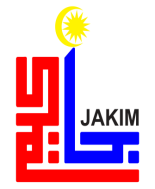 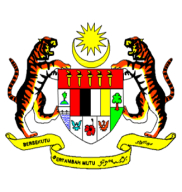 KHUTBAH MULTIMEDIA JAKIM
SELAWAT
اَللَّهُمَّ صَلِّ وَسَلِّمْ وَبَارِكْ عَلَى سَيِّدِنَا مُحَمَّدٍ خَاتَمِ الأَنبِياَءِ وَالْمُرْسَلَيْنَ وَعَلَى آلِهِ وَصَحْبِهِ أَجَمِعِيْنَ
Ya Allah, cucurilah rahmat, sejahtera dan keberkatan ke atas junjungan kami Nabi Muhammad SAW penutup para Nabi dan Rasul serta ke atas keluarga dan seluruh sahabat baginda.
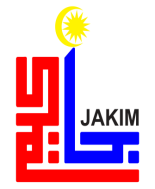 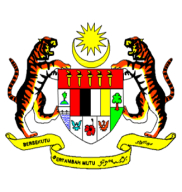 KHUTBAH MULTIMEDIA JAKIM
أَمَّـا بَعْـدُ، فَيَـا عِبَـادَ اللهِ، اِتَّقُـواْ اللهَ حَقَّ تُقَـاتِهِ وَلاَ تَمُـوْتُنَّ إِلاَّ وَأَنْتُـمْ مُسْلِمُوْنَ
Seterusnya, wahai hamba Allah, bertaqwalah kepada Allah dengan sebenar-benar taqwa; dan janganlah kamu mati melainkan kamu sebagai Islam.
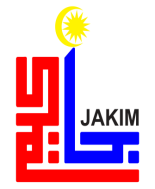 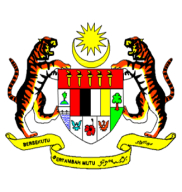 KHUTBAH MULTIMEDIA JAKIM
WASIAT TAQWA
Marilah sama-sama kita berazam untuk meningkatkan ketakwaan kita kepada Allah SWT
melaksanakan segala perintah-Nya
menjauhi segala laranganNya
mendapat kebahagiaan di dunia dan beroleh kesejahteraan di akhirat.
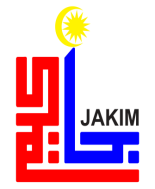 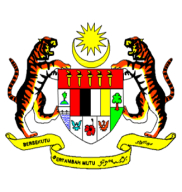 KHUTBAH MULTIMEDIA JAKIM
TAJUK KHUTBAH
JIHAD EKONOMI
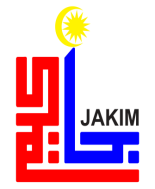 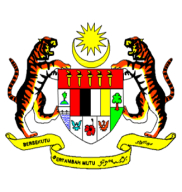 KHUTBAH MULTIMEDIA JAKIM
MENURUT PRESPEKTIF ISLAM
PERNIAGAAN
JIHAD
Sangat dituntut dan mampu meningkatkan penguasaan ekonomi umat Islam. 
Ekonomi yang mantap adalah keperluan utama untuk membolehkan umat Islam terus bersaing dalam keadaan dunia hari ini. 
Tanpanya, kehidupan umat Islam akan terbelenggu dengan kemiskinan dan dosa kekufuran
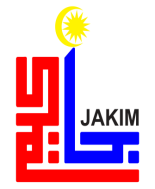 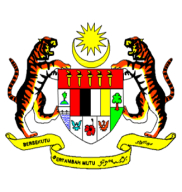 KHUTBAH MULTIMEDIA JAKIM
SABDA RASULULLAH SAW YANG DIRIWAYATKAN OLEH ABU NA’IM
Maksudnya: “
”Hampir-hampir kemiskinan membawa seseorang kepada kekufuran”
Jika beginilah implikasinya, maka sudah pasti hukum jihad ekonomi sama dengan hukum jihad itu sendiri iaitu kefarduan yang ditentukan oleh syarak dan merupakan keperluan yang dituntut oleh akidah.

Justeru itu, Sa’id Hawwa telah meletakkan jihad harta sebagai syarat yang penting berbanding jihad lisan, jihad pendidikan, jihad dengan tangan dan jiwa, serta jihad siasah.
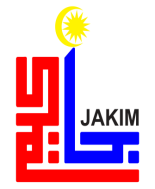 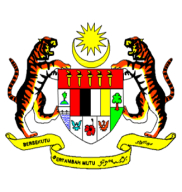 KHUTBAH MULTIMEDIA JAKIM
Islam sebagai agama yang sempurna dan merangkumi segala aspek kehidupan manusia tidak lupa mengajarkan kita supaya merancang kewangan sebagai persediaan dalam mengharungi masa susah.
Maksudnya: “Yusuf menjawab: “Hendaklah kamu menanam bersungguh-sungguh tujuh tahun berturut-turut, kemudian apa yang kamu ketam biarkanlah dia pada tangkai-tangkainya; kecuali sedikit dari bahagian yang kamu jadikan untuk makan. Kemudian akan datang selepas tempoh itu, tujuh tahun kemarau yang besar, yang akan menghabiskan makanan yang kamu sediakan baginya; kecuali sedikit dari apa yang kamu simpan (untuk dijadikan benih)”
﴿ قَالَ تَزْرَعُونَ سَبْعَ سِنِينَ دَأَبًا فَمَا حَصَدتُّمْ فَذَرُوهُ فِى سُنبُلِهِۦۤ إِلاَّ قَلِيلاً مِّمَّا تَأْكُلُونَ (﻿٤٧﻿) ثُمَّ يَأْتِى مِنْ بَعْدِ ذَلِكَ سَبْعٌ۬ شِدَادٌ۬ يَأْكُلْنَ مَا قَدَّمْتُمْ لَهُنَّ إِلاَّ قَلِيلاً مِّمَّا تُحْصِنُونَ (﻿٤٨﻿) ﴾
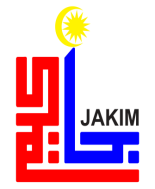 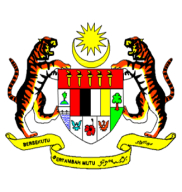 KHUTBAH MULTIMEDIA JAKIM
Perancangan kewangan yang baik akan membantu mensejahterakan kehidupan kita pada masa depan.

Kita perlu mengambil inisiatif baru bagi mengubah situasi kewangan kita sebagai persediaan dalam urusan:
Persaraan
Pendidikan anak-anak
Pemilikan kenderaan dan kediaman
Jaminan perniagaan; dan 
Sesuatu yang di luar jangkaan.
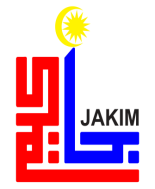 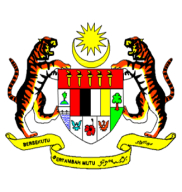 KHUTBAH MULTIMEDIA JAKIM
LANGKAH-LANGKAH MEMENUHI KEPERLUAN HIDUP
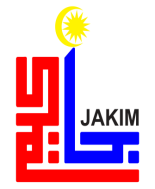 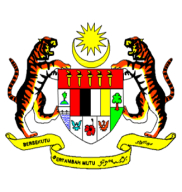 KHUTBAH MULTIMEDIA JAKIM
SYUKUR KEPADA ALLAH SWT
BERKAT KEDAULATAN ISLAM
TUNGGAK UTAMA NEGARA
Rakyat hidup dalam keadaan baik dan menikmati segala bentuk kemajuan. 
Pelbagai pelan pembangunan yang telah dirangka khususnya dalam usaha meningkatkan taraf ekonomi rakyat.
Program-program yang boleh membantu rakyat menjana pendapatan dan ekonomi diberi penekanan dan keutamaan. 
Rakyat dapat keluar daripada kepompong kemiskinan.
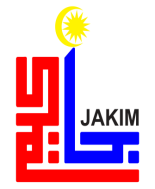 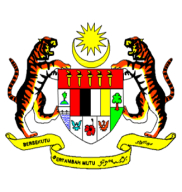 KHUTBAH MULTIMEDIA JAKIM
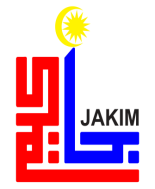 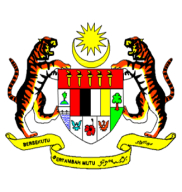 KHUTBAH MULTIMEDIA JAKIM
Dalam menuju kejayaan sesuatu perkara, sering kali ujian, cabaran dan fitnah akan melanda sehingga mampu menghakis integriti seseorang sekiranya tidak diawasi dengan batas-batas dan etika yang telah ditetapkan oleh syariat.
lslam begitu mengambil berat soal integriti dan ketelusan dalam semua urusan, lebih-lebih lagi dalam muamalat kerana kecil atau besar keuntungan yang diperolehi akan tetap dihisab di hadapan Allah Rabbul Jalil
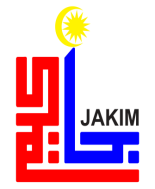 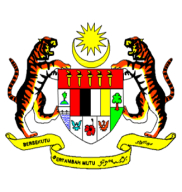 KHUTBAH MULTIMEDIA JAKIM
Sabda Nabi SAW:
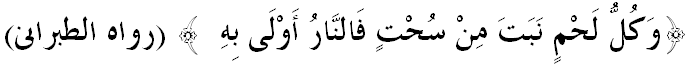 Mafhumnya: “Setiap daging yang tumbuh daripada memakan hasil yang haram maka nerakalah tempat yang paling layak baginya”.
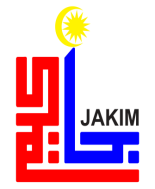 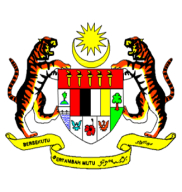 KHUTBAH MULTIMEDIA JAKIM
Jangan ambil mudah dan memandang remeh terhadap amaran yang diberikan oleh Allah SWT.
Walaupun keuntungan dunia dikejar, namun keuntungan akhirat tetap tidak diabaikan. 
Setiap kebaikan yang kita lakukan pasti akan mendapat kasih sayang Allah SWT.
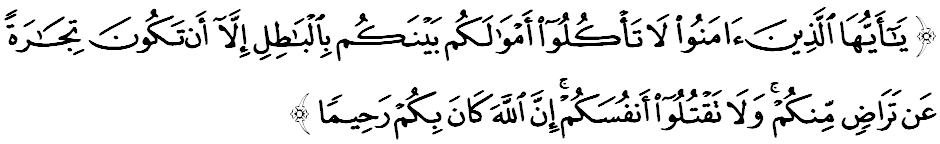 Maksudnya: “Wahai orang-orang yang beriman, janganlah kamu makan (gunakan) harta-harta kamu sesama kamu dengan jalan yang salah (tipu, judi dan sebagainya), kecuali dengan jalan perniagaan yang dilakukan secara suka sama suka di antara kamu, dan janganlah kamu berbunuh-bunuhan sesama sendiri. Sesungguhnya Allah sentiasa Mengasihani kamu”. (Surah An-Nisa:29)
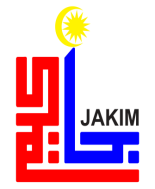 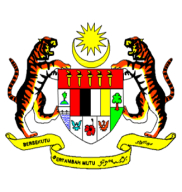 KHUTBAH MULTIMEDIA JAKIM
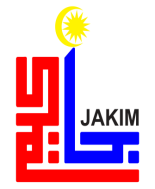 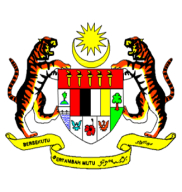 KHUTBAH MULTIMEDIA JAKIM
1
2
3
4
5
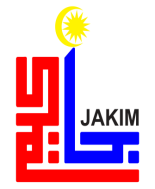 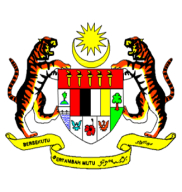 KHUTBAH MULTIMEDIA JAKIM
usaha mengukuhkan daya tahan ekonomi
PEMBENTANGAN 
BAJET 2016
mengurus impak pendedahan luaran
melindungi kebajikan rakyat
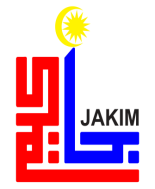 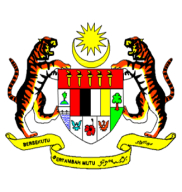 KHUTBAH MULTIMEDIA JAKIM
TEMA:
MENSEJAHTERAKAN RAKYAT
Manfaat kepada masyarakat
Selari dengan Maqasid Syariah
Menepati Konsep Wasatiyyah
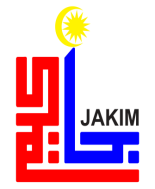 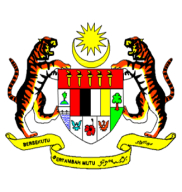 KHUTBAH MULTIMEDIA JAKIM
KHUSUSIAH
UMUMIAH
SOLAT
MEMBINA INFRASRTUKTUR
PUASA
PRASARANA
ZIKIR
ZAKAT
PEMBANGUNAN 
UNTUK KEBAJIKAN RAKYAT
HAJI
PERINTAH ALLAH SWT YANG PERLU DILAKSANAKAN
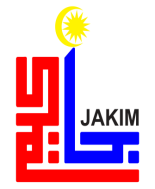 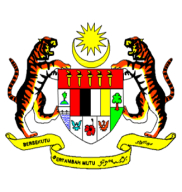 KHUTBAH MULTIMEDIA JAKIM
KESIMPULAN
UMAT ISLAM MAMPU BERSAING DAN MENGUASAI EKONOMI
KITA PERLU BANGKIT DAN BERUSAHA KERAS MENGEMBELING TENAGA DAN BUAH FIKIRAN
BERMUJAHADAH MENGANGKAT MARTABAT EKONOMI UMAT ISLAM DI PERINGKAT YANG LEBIH TINGGI LAGI.
MEMAHAT KONSEP JIHAD DALAM EKONOMI PADA SETIAP MASA
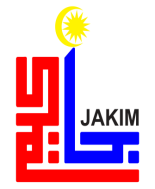 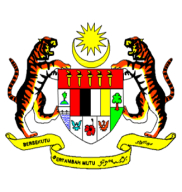 KHUTBAH MULTIMEDIA JAKIM
أَعُوْذُ بِاللهِ مِنَ الشَّيْطَانِ الرَّجِيْمِ
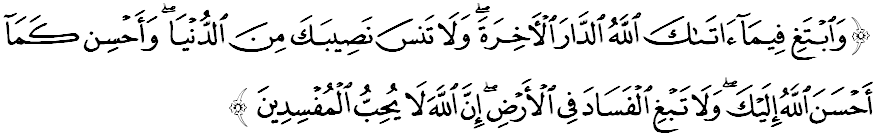 Maksudnya: “Dan tuntutlah dengan harta kekayaan yang telah dikurniakan Allah kepadamu akan pahala dan kebahagiaan hari akhirat dan janganlah engkau melupakan bahagianmu (keperluan dan bekalanmu) dari dunia; dan berbuat baiklah (kepada hamba-hamba Allah) sebagaimana Allah berbuat baik kepadamu (dengan pemberian nikmat-Nya) yang melimpah-limpah), dan janganlah engkau melakukan kerosakan di muka bumi; sesungguhnya Allah tidak suka kepada orang-orang yang berbuat kerosakan” (Surah Al-Qasas:77)
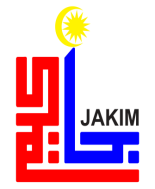 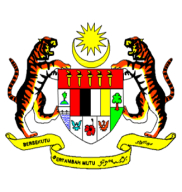 KHUTBAH MULTIMEDIA JAKIM
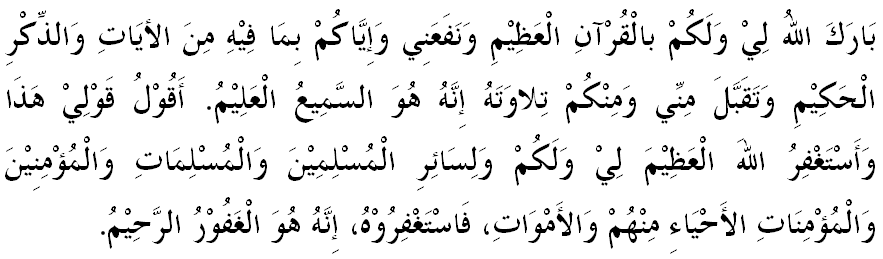 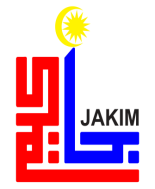 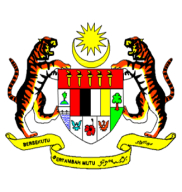 KHUTBAH MULTIMEDIA JAKIM
KHUTBAH KEDUA
26
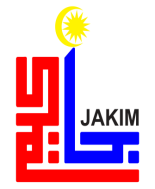 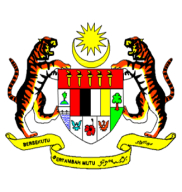 KHUTBAH MULTIMEDIA JAKIM
اَلْحَمْدُ لِلّهِ نَحْمَدُهُ وَنَسْتَعِيْنُهُ وَنَسْتَغْفِرُهُ وَنُؤْمِنُ بِهِ وَنَتَوَكَّلُ عَلَيْهِ وَنَعُوْذُُ بِاللهِ مِنْ شُرُوْرِ أَنْفُسِنَا وَمِنْ سَيِّئَاتِ أَعْمَالِنَا. مَنْ يَهْدِهِ اللهُ فَلاَ مُضِلَّ لَهُ وَمَنْ يُضْلِلْهُ فَلاَ هَادِيَ لَهُ.
أَشْهَدُ أَنْ لاَّ اِلَهَ إِلاَّ اللهُ وَحْدَهُ لآ شَرِيْكَ لَهُ، وَأَشْهَدُ أَنَّ سَيِّدَنَا وَنَبِيَّنَا مُحَمَّدًا عَبْدُهُ وَرَسُوْلُهُ سَيِّدُ الْخَلاَئِقِ وَالْبَشَرِ. اَللّهُمَّ صَلِّ وَسَلِّمْ وَبَارِكْ عَلَى سَيِّدِنَا وَنَبِيِّنَا مُحَمَّدٍ وَعَلَى آلِهِ وَأَصْحَابِهِ أَجْمَعِيْنَ.
27
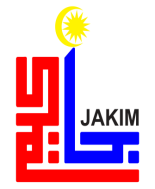 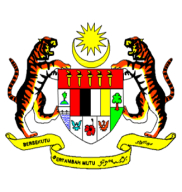 KHUTBAH MULTIMEDIA JAKIM
أَمَّا بَعْدُ فَيَا عِبَادَ اللهِ، إِتَّقُوْا اللهَ وَكُوْنُوْا مَعَ الصَّادِقِيْنَ. وَاعْلَمُوْا أَنَّ اللهَ سُبْحَانَهُ وَتَعَالىَ أَمَرَكُمْ بِأَمْرٍ بَدَأَ فِيْهِ بِنَفْسِهِ وَثَنَّى بِمَلآئِكَتِهِ الْمُسَبِّحَةِ بِقُدْسِهِ. فَقَالَ اللهُ تَعَالىَ مُخْبِرًا وَآمِرًا :
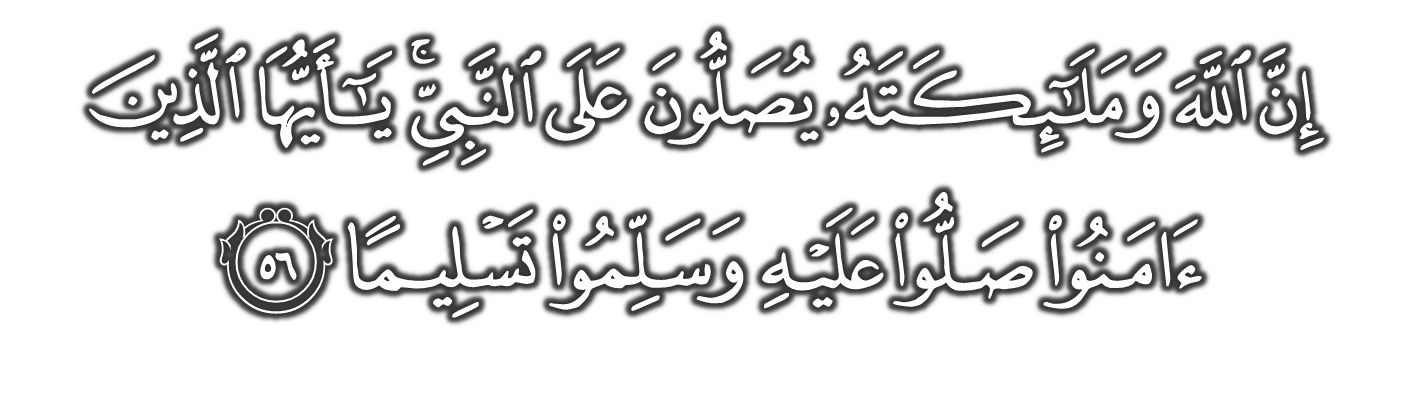 28
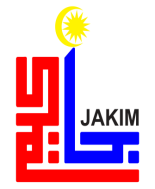 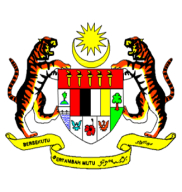 KHUTBAH MULTIMEDIA JAKIM
وَارْضَ اللّهُمَّ عَنِ الأَرْبَعَةِ الْخُلَفَاءِ الرَّاشِدِيْنَ سَادَاتِنَا أَبِى بَكْرٍ وَعُمَرَ وَعُثْمَانَ وَعَلِىٍّ بْنِ أَبِى طَالِبٍ، وَعَنْ أَزْوَاجِ نَبِيِّنَا الْمُطَهَّرَاتِ مِنَ الأَدْنَاسِ وَعَنْ أَهْلِ بَيْتِهِ وَقَرَابَتِهِ وَسَائِرِ الصَّحَابَةِ وَالتَّابِعِيْنَ وَمَنْ تَبِعَهُمْ بِإِحْسَانٍ إِلَى يَوْمِ الدِّيْنِ. وَارْضَ عَنَّا بِرَحْمَتِكَ يَا أَرْحَمَ الرَّاحِمِيْنَ.
اَللّهُمَّ اغْفِرْ لِلْمُسْلِمِيْنَ وَالْمُسْلِمَاتِ وَالْمُؤْمِنِيْنَ وَالْمُؤْمِنَاتِ الأَحْيَاءِ مِنْهُمْ وَالأَمْوَاتِ.
29
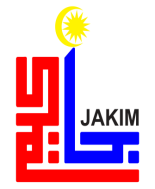 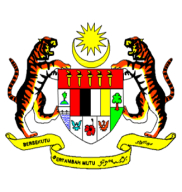 KHUTBAH MULTIMEDIA JAKIM
اَللّهُمَّ أَنْزِلِ الرَّحْمَةَ عَلَى السَّلاَطِيْنِ الْكِرَامِ، وَجَمِيْعِ الْمُسْلِمِيْنَ الْعِظَامِ، الَّذِيْنَ قَضَوْا بِالْحَقِّ وَبِهِ كَانُوْا يَعْدِلُوْنَ. اَللّهُمَّ أَنْزِلِ الرَّحْمَةَ وَالسَّكِيْنَةَ وَالسَّلاَمَةَ وَالْعَافِيَةَ عَلَى مَلِكِنَا، سري فادوك بضيندا يغ دفرتوان اضوغ مَوْلاَنَا الْمَلِكُ الْمُعْتَصِمُ بِا اللهِ مُحِبُّ الدِّيْنِ توانكو الْحَاجَّ عَبْدَ الْحَلِيْمِ مُعَظَّمْ شَاهُ إِبْنَ الْمَرْحُوْمِ اَلْسُّلْطَانِ بَدْلِي شَاهُ، راج فرمايسوري اضوغ سلطانة حاجة حامينة وعلى فوتري٢ سرتا قرابة٢ دراج  سكالين.
30
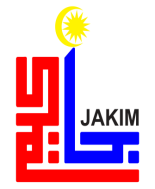 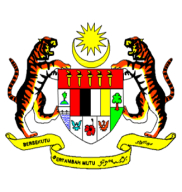 KHUTBAH MULTIMEDIA JAKIM
اَللّهُمَّ اجْعَلْ مَالِيْزِيَا وَسَائِرَ بِلاَدِ الْمُسْلِمِيْنَ طَيِّبَةً آمِنَةً مُطْمَئِنَّةً رَخِيَّةً. يا الله، يا توهن كامي، كامي مموهون اضر دغن رحمة دان فرليندوغنمو، نضارا كامي اين دان سلوروه رعيتث دككلكن دالم كأمانن دان كسجهتراءن، تانمكنله راسا كاسيه سايغ دانتارا كامي، ككلكنله فرفادوان دكلاغن كامي، سموض دغنث كامي سنتياس هيدوف أمان داماي، معمور دان سلامت سفنجغ زمان.
31
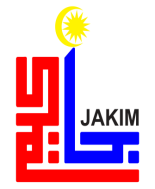 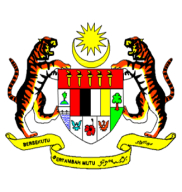 KHUTBAH MULTIMEDIA JAKIM
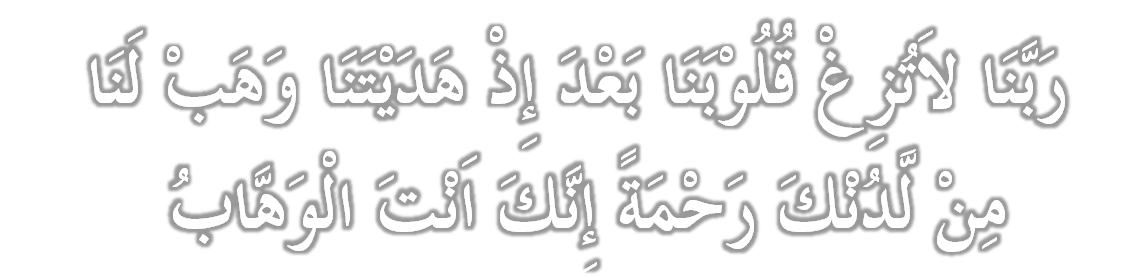 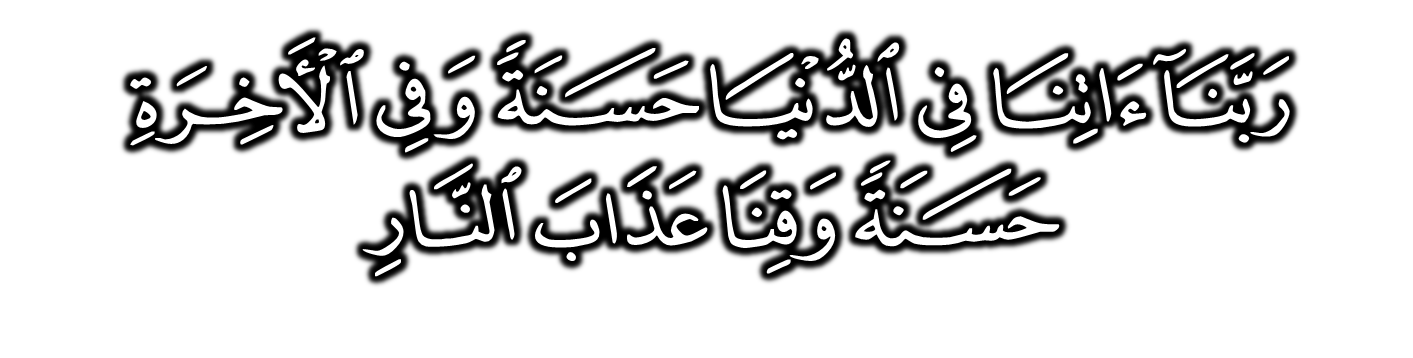 32
عِبَادَ اللهِ
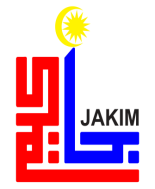 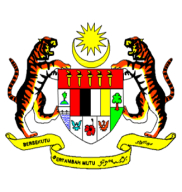 KHUTBAH MULTIMEDIA JAKIM
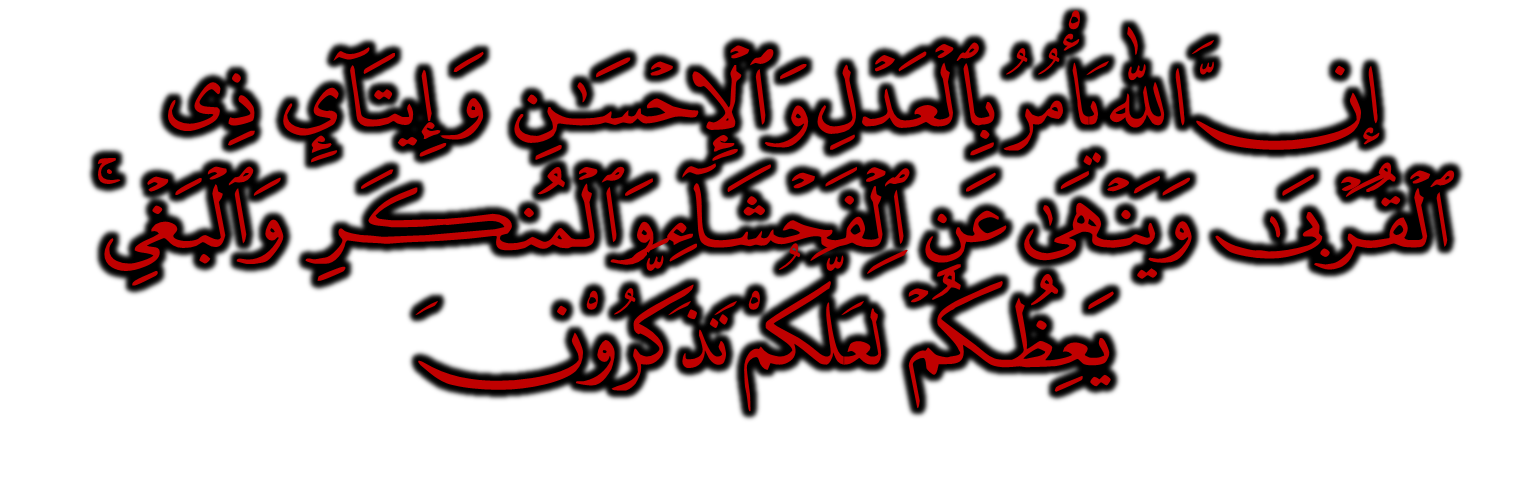 فَاذْكُرُوا اللهَ الْعَظِيْمَ يَذْكُرْكُمْ وَاشْكُرُوهُ عَلَى نِعَمِهِ يَزِدْكُمْ وَاسْأَلُوهُ مِنْ فَضْلِهِ يُعْطِكُمْ وَلَذِكْرُ اللهِ أَكْبَرُ، وَاللهُ يَعْلَمُ مَا تَصْنَعُونَ.
33